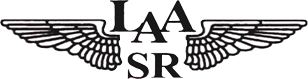 ŠTATISTIKA za rok 2017
PREVÁDZKYSCHOPNOSŤ V %